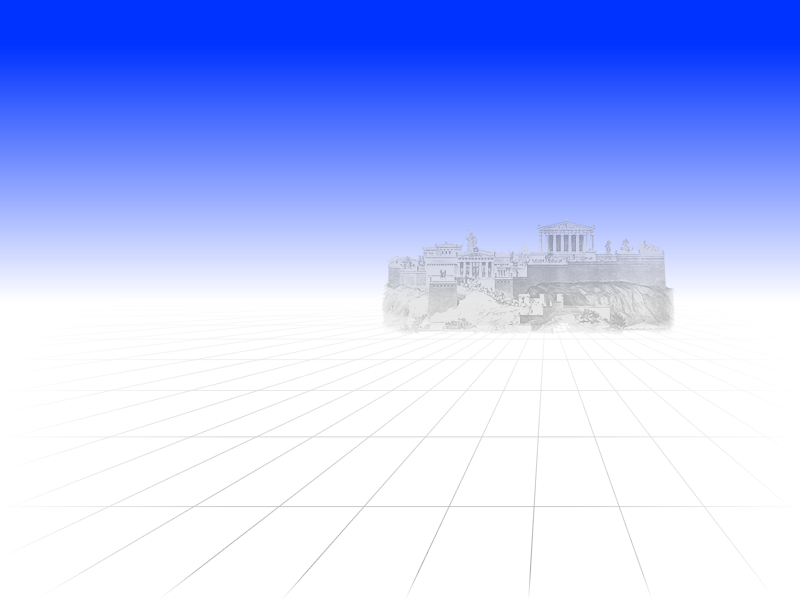 Aristophanes’ Assemblywomen
Persuasion = Salvation?
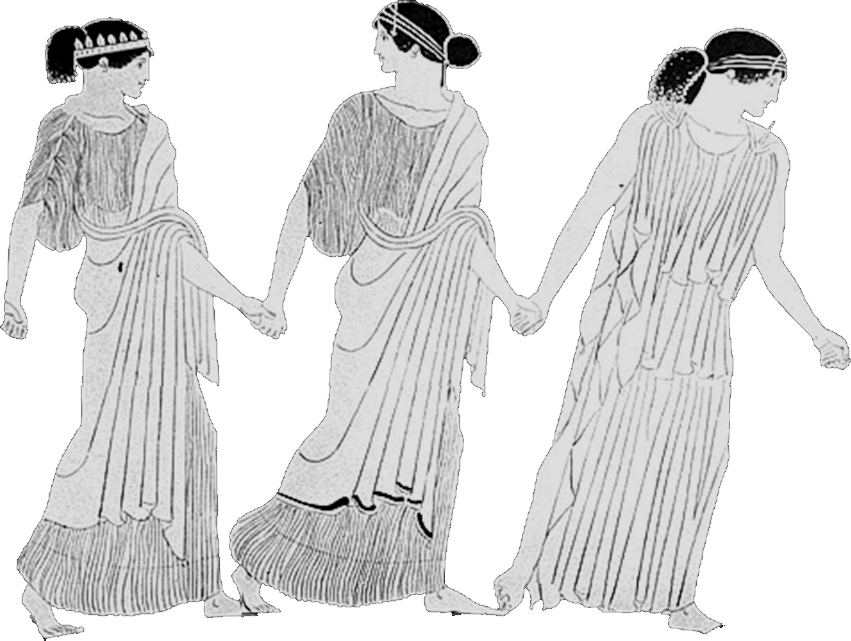 [Speaker Notes: The mood of Aristophanes’ Assembly Women is unmistakably one of crisis. Sōtēria, “salvation” for Athens and its citizens, dominates the agenda, not just of the political meeting alluded to in the play’s title, but of the play as whole. To an Athenian audience, that will have suggested a city and its institutions seriously at risk.]
What is the Crisis at Athens?
“Don’t you remember, today was the day for proposals on how to save Athens. The first speaker was Neocleides.” (Chremes, p. 235)
[Speaker Notes: What is it, then, that poses such a threat?
We hear of a dêmos coddled
by demagogues, of the city’s straitened finances, of a widening gulf between
rich and poor, of Athenian selfishness generally.3 But how does that, business
as usual, some might call it, make for a crisis on the order of, say, the ravages
of war, the precariousness of peace, the misrule of a grotesquely corrupt and
corrupting leader, the plight of a poorly led city facing immanent defeat and
possible destruction — the sort of crisis, in other words, the poet’s earlier
plays would have led us to associate with measures as drastic as those enacted
here?4 For what could have been more drastic than for the city’s men first
to surrender power to women, then to acquiesce to a generalized sharing of
property, spouses, children, everything?]
Isocrates on stasis and its Avoidance
“And when we have freed ourselves of material privation, which dissolves comradeship and drives kin to become enemies and incites all humanity to war and stasis, then there will be no avoiding homonoia among us or genuine good will.” (Panegyricus 174)
[Speaker Notes: Stasis of 411-410
oligarchy of 400
constitution of 5,000
democratic restoration
Stasis of 404-403
citizenry of 3,000
council (boulē) of 30
reign of terror!
democratic restoration
amnesty
homonoia?
Corinthian War, 395-387 BCE

This curiously overdetermined yet underwhelming crisis we can connect
with an interpretive “enigma” the play has long posed: the question of what
it is all about.6 One recurrent observation, that material issues — “Demon
Poverty” and wealth-disparity — are central to the play’s theme, receives
ample justification within the text itself.7 Yet the crux of the matter lies not
with poverty per se but with its discontents. According to Isocrates, privation
leads to a breakdown of inter-personal ties, indeed, to violent conflict: war
or civil strife (4.174). Thus in a play produced in or about the year 391 bce,8
when Athens was still recovering from military defeat, loss of empire, and its
own, rather traumatic encounter with civil strife, there can be no clean break
between themes of socio-economic health and those of political health. And
in that period, questions of political health lead almost inevitably back to civil
strife and its avoidance.
So my question is whether issues of civic concord and discord do not
figure in the crisis at hand, and if so, how.9 My starting point for this investigation
will be textual clues suggesting as much. Reading those clues against the
cluelessness enacted onstage, I suggest resonances with the widely praised, yet
problematic, amnesty ratified in association with the restoration of democracy
in 403 bce.10 Civic harmony predicated on collective forgetting thus provides
Aristophanes with a theme. For he “hears” in this harmony an ideologically
charged point of contention between, on the one hand, a discourse of democratic
consensus as antidote to civic unrest, on the other hand, a discourse of
civic-phallic autonomy as bulwark against antidemocratic hubris.
To see how that works, it will help to consider Assemblywomen]
Cognitive Triangle?
homonoia (consensus)
isēgoria (free speech)
stasis (strife)
[Speaker Notes: Lysias writes, “The greatest consensus (homonoian) is the freedom of all” (2.18). Consensus, he means, is strongest when achieved without coercion. And democracy survives through consensus, specifically, collective acquiescence to the will of the many.

… an “erôs to sail” that, like a hostile force or a fit of laughter, “fell upon (enepese)” its victims “all alike” (thuc. 6.24.3).]
Agenda
Discussion
Aristophanes’ Assemblywomen and peithō
Oral Presentation
Aristophanes’ Assemblywomen
Play and Context
Athens 404-387 BCE
Aristophanes Assemblywomen
6-Apr-17
5
Discussion
Aristophanes’ Assemblywomen and peithō
Questions
Aristophanes’ Assemblywomen as…
endorsement
critique
	of (feminine?) peithō?
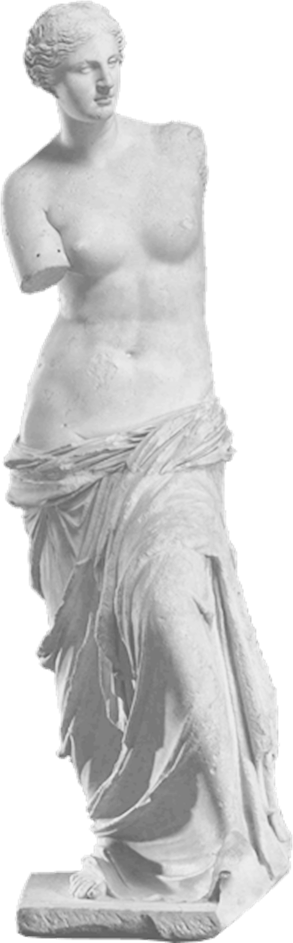 Aristophanes Assemblywomen
6-Apr-17
7
Oral Presentation
Aristophanes’ Assemblywomen
Play and Context
Athens 404-387 BCE
Historical Background (cont’d)
404	Athens’ defeat. Oligarchic episode.
403	Amnesty decree. (Don’t think badly!).
	Restoration of democracy.
	Establishment of nomothetai (“law-givers”).
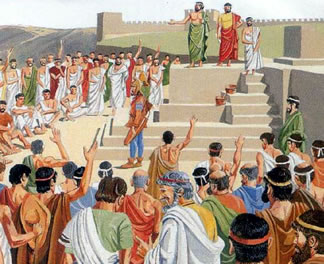 Pnyx, Assembly meeting
Aristophanes Assemblywomen
6-Apr-17
10
Historical Background (cont’d)
395-387	Corinthian War.
c. 392	Assemblywomen produced.
338	Battle of Chaeronea.
337/6	Anti-tyranny decree.
336-323	Reign of Alexander III ("the Great") of Macedon.
322	Macedonians overthrow Athenian democracy.
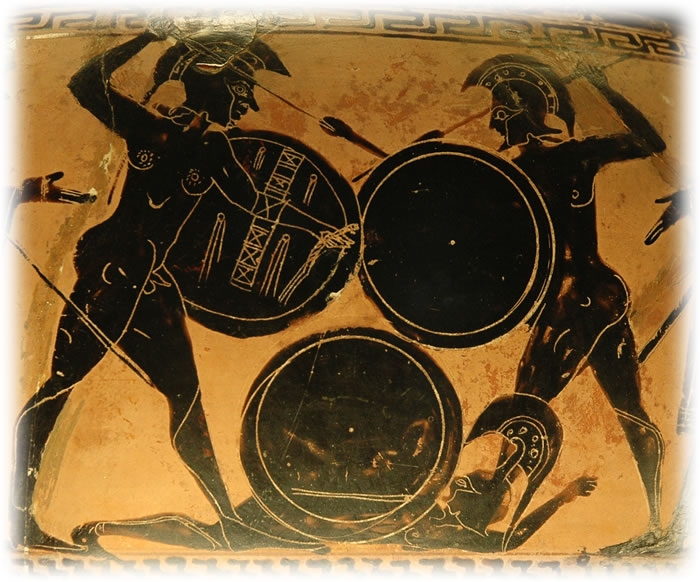 Hoplites fighting
Aristophanes Assemblywomen
6-Apr-17
11